OVEC SSTLN
Please sit in grade bands 

November, 23 2015

http://ovecssnetwork.weebly.com/
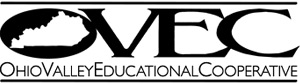 Agenda

Dr. Stephen Pruitt
Revisit Argumentation and Rubrics
Summative Assessment
“Student” Work
Self-Assessment
Written Feedback
Oral Feedback
Professional Learning
Vs. PD
Perspective taking
Professional Plan 
PLC
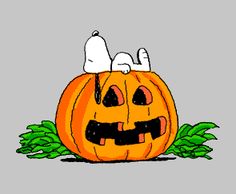 Norms 

Pausing
Paraphrasing
Providing Data
Posing Questions
Presume Positive Intentions
Putting Ideas on the Table
Paying Attention
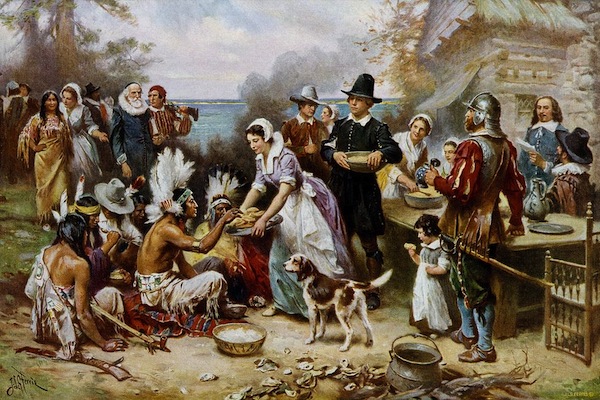 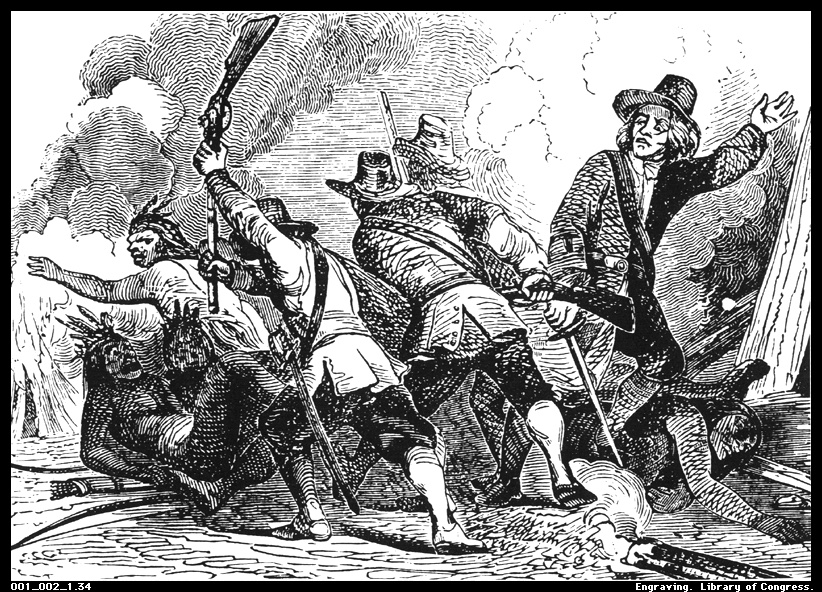 Year at a Glance
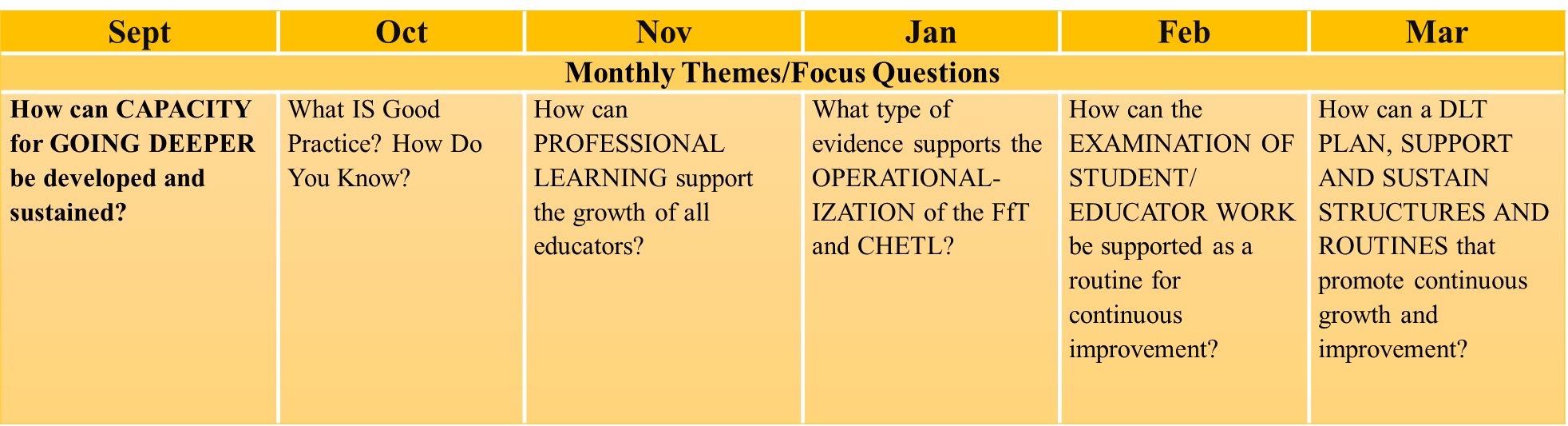 What is argumentation?
The process of reasoning systematically to advance an idea.  
An argument is a collection of claims supported by relevant evidence, which can be considered an answer to the question investigated by the research. 
As arguments become more sophisticated, students might include counterclaims.
Student Mastery?
“A student has achieved mastery when he or she can consistently demonstrate proficiency in a particular task, skill, or set of content and is capable of teaching it to a peer. . .” 

“[If you can] present students with a new challenge that they have never seen and they know how to apply their skills and knowledge to meet the challenge every time.” 
						
				Teaching Students to Self-Assess
Bridging Arguments to Rubrics
What are the “asks of Argumentation”?
Contextual Knowledge
Reasoning Skills
Structure of Argumentation 

Creating Single Point Rubric Aimed at Proficiency 
Draft/Select Proficiency criteria 
for your grade level based 
compare criteria with others at table
draft a common rubric on chart paper
Gallery Walk 
Return and Revise
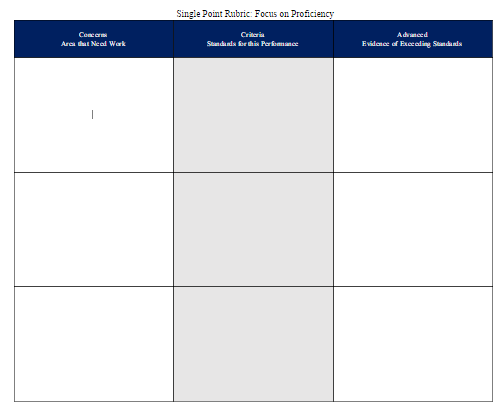 Looking at “Student” Samples
Self-Assessment (as a student) 
Teaching Students to Self-Assess
“To help students grow, we must teach them to develop the skill of metacognition”
“Teaching reflection can help students decipher their own learning 
Complete Google Forms (OVEC SS website)
Progression in the Classroom
From description to analysis 

Accounts-Based Reflection (as a student)
Assessing Historical Thinking and Understanding
Focus on “Structure of Argumentation
Write about the choices you made and provide reasons for your decision
Looking at “Student” Samples
Single-Point Rubric Feedback (as a student)
Read partner’s reflection before reading their summative piece
Read their summative piece 
How to Give Effective Feedback to Your Students
Focus on the success criteria of the single-point
Describe don’t judge/evaluate
Don’t norm-reference 
Pair improvement suggestions with positive suggestions
Looking at “Student” Samples
Peer Review—Oral Feedback (as a student)
Use self-regulated feedback
Use single-point rubric
Use IDM and own experience
 How to Give Effective Feedback to Your Students
What would you like to talk about first?
Which part of your piece are you most proud?
What part of your piece will require more attention?
Do you see any patterns?
Do you feel that the suggestions on the rubric are merited?
Looking at “Student” Samples
As a teacher who will be designing inquiry experiences… 

  




behat
What student Needs should you consider? (e.g.--scaffolding, support)
What “Wonderings” do you have about this process?
What Excites you about giving students these opportunities?
What Support do you need to successfully design/implement student inquires?
What is Professional Learning?
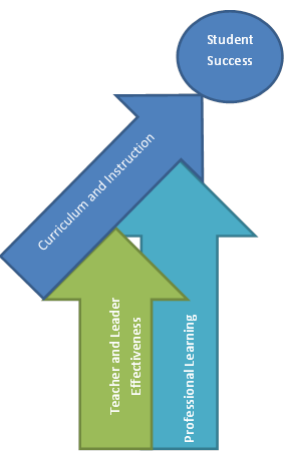 PL vs. PD
PL Perspectives 
PL Individual Plan
PLC Priority Plan
Books!
PL vs. PD
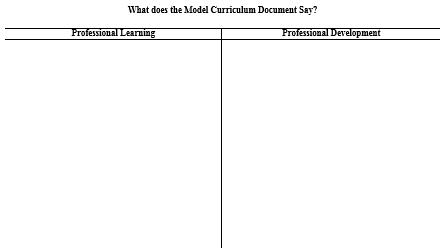 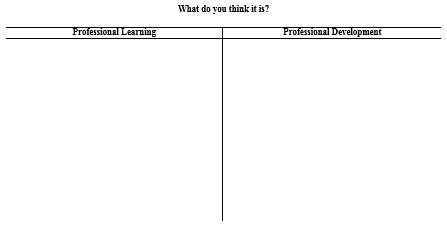 What is Professional Learning?
Professional learning is defined in 704 KAR 3:035* Section 1 as “an individual and collective responsibility that fosters shared accountability among the entire education workforce for student achievement, and

aligns with Kentucky’s Academic Standards in 704 KAR 3:303, educator effectiveness standards, individual growth goals, and school, school district, and state goals for student achievement; 

focuses on content, pedagogy, pedagogical content-knowledge, as specified in certification requirements and other related job-specific performance standards and expectations; and 

occurs among educators at school who share accountability for student results; 

is facilitated by well-prepared school and district leaders including curriculum specialists, principals, coaches, mentors or other teacher leaders; 

serves simultaneously three purposes: individual improvement, school improvement and program implementation; and

occurs several times per week.”
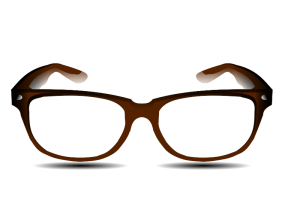 Perspectives on Professional Learning Communities
As you read your assigned article consider the following questions…

What is the perspective on professional learning communities described in this article?
What is similar to your own perspective?  What is different?
Why might these similarities and differences exist?
What is your “take away” from this article?
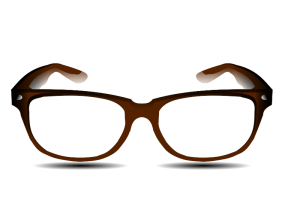 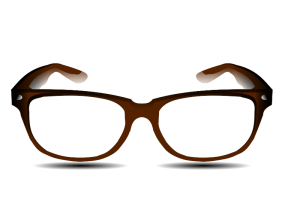 Perspectives on Professional Learning Communities
As a district, how can we make OUR learning community more effective?
As a teacher leader, what is my role?
Professional Learning Plan
What tells me this is an area of growth is_____(data/evidence). [Where am I?] 

I will know I’ve attained this goal/target by/when I ____ (outcome/measure). [Where do I want to go?]

Here is my plan for “closing the gap”: (the ACTIVITIES that will enable the learning)
I would like to become more effective at ________
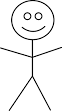 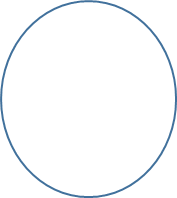 Attend 
Conference___
Read
  ____
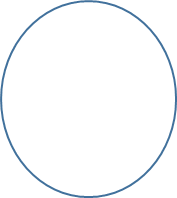 Talk to
_____
Attend 
______
Read _______
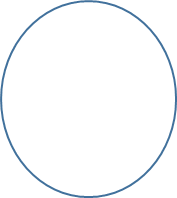 = Professional DEVELOPMENT;
Inside=supporting learning goal;
Outside=not pushing on goal
PLC
Attend conference ____
Observe and analyze___
Work with___ as a thinking/feedback partner
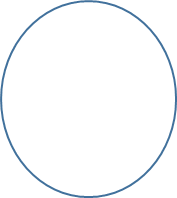 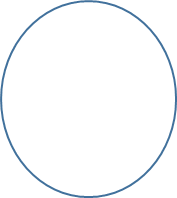 Participate  in
_____
Participate in
_____
Why do I want/need to engage in this experience?
Professional Learning Plan
What tells me this is an area of growth is_____(data/evidence). [Where am I?] 

I will know I’ve attained this goal/target by/when I ____ (outcome/measure). [Where do I want to go?]
I would like to become more effective at ________ because _____________.
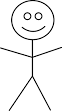 3. What specific learning goals will this specific learning experience help me accomplish?
1. How can I put myself in the best frame of mind for intentional learning through this experience?
5.What supports can I put in place now to ensure time and support for practice, reflection, and follow-up to this specific learning?
=To help individuals or teams prepare for a professional learning or learning event-use or adapt for a particular learning experience, whether virtual, face-to-face, short-term or ongoing.
4. What knowledge, practice, skills, or habits do I hope this will make possible?
2. What data or information will help me be optimally prepared for this learning experience?
Professional Learning Plan
I would like to become more effective at ________ because ____________.
Here is my plan for “closing the gap”: (the ACTIVITIES that will enable the learning)
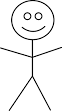 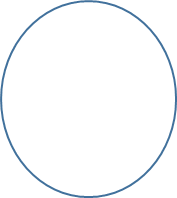 Attend 
Conference___
Read
  ____
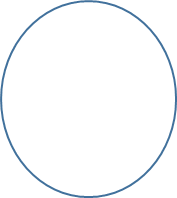 Talk to
_____
Attend 
______
Read _______
= Professional DEVELOPMENT;
Inside=supporting learning goal;
Outside=not pushing on goal
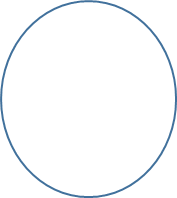 PLC
Attend conference ____
Observe and analyze___
Work with___ as a thinking/feedback partner
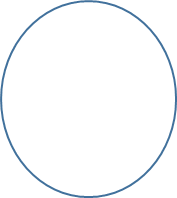 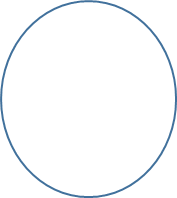 Participate  in
_____
Participate in
_____
Evaluations & Certificates
What will you take back to your district?
What will help your professional learning?
Evaluations
Certificates
Enjoy your Thanksgiving!

Questions or Concerns?
ryan.new@education.ky.gov
http://ovecssnetwork.weebly.com/
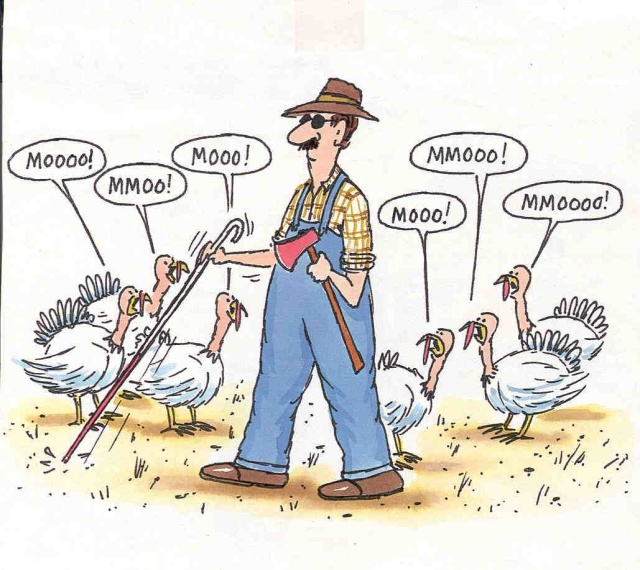